Správní právo procesní3. seminářDavid Hejč
Podklady pro vydání rozhodnutí
podkladem mohou být všechny druhy informací, údajů a skutečností, které mohou přispět ke zjištění stavu věci
§ 50/1 – demonstrativní výčet - důkazy zařazeny jako samostatná položka
skutečnosti známé správnímu orgánu z úřední činnosti (nutný zdroj)
obecně známé skutečnosti (notoriety)
podklad od jiného správního orgánu (závazné stanovisko dotčených orgánů)
Dokazování:
důkazy jedněmi z podkladů pro vydání správního rozhodnutí
proces získávání poznatků podstatných k posouzení dané věci
zásada legality (zákonnost opatřování podkladů pro rozhodnutí)
zásada materiální pravdy § 3 SpŘ:
Nevyplývá-li ze zákona něco jiného, postupuje správní orgán tak, aby byl zjištěn stav věci, o němž nejsou důvodné pochybnosti, a to v rozsahu, který je nezbytný pro soulad jeho úkonu s požadavky uvedenými v § 2. – bez ohledu na  aktivitu účastníků (vyšetřovací zásada)
racionalizace MP – povinnost účastníků poskytnout součinnost a jejich povinnost označit důkazy na podporu svých tvrzení
X řízení sporné (§ 141 SpŘ)
Řízení o žádosti (povinnost procesní aktivity) X řízení z moci úřední („právo na obhajobu“)
Dokazování ve správním řízení
Pan nedbalý nevyhověl usnesení správního orgánu k vydání listiny potřebné k provedení důkazu. Správnímu orgánu pouze zaslal vyjádření, že v rámci správního řízení již byly všechny skutečnosti dostatečně prokázány a požadovaná listina neobsahuje žádní nové informace.

Je postup pana v souladu se zákonem?
Za jakých okolností lze odmítnout předložení listiny?
Jaký postup má zvolit správní orgán, aby požadovanou listinu získal?
Právo před vydáním rozhodnutí ve věci být seznámen s podklady pro vydání rozhodnutí a vyjádřit se k nim - § 36 odst. 3
Smyslem dát účastníku k dispozici skutková zjištění správního orgánu, aby mohl případně poukázat na jejich nesprávnost nebo aby navrhl jejich doplnění.

Účelem tohoto procesního práva je signalizovat účastníkovi, že správní řízení se chýlí ke konci, a tak by účastník mohl a měl uplatnit své celkové stanovisko k věci a podkladům, případně učinit závěrečná vyjádření.
www.kahoot.it
Zadejte PIN
Uveďte jméno/nick
Správní rozhodnutí v širším slova smyslu
Konstitutivní správní rozhodnutí
Deklaratorní správní rozhodnutí
Meritorní správní rozhodnutí
Procesní správní rozhodnutí
Exekuční výzva podle správního řádu
Exekuční příkaz podle správního řádu









Usnesení, jímž správní orgán vyzve povinného ke splnění nepeněžité povinnosti a určí mu k tomu náhradní lhůtu.
Rozhodnutí ve věci, která je předmětem řízení.
Usnesení, jímž správní orgán nařídí exekuci k vymožení nepeněžité povinnosti.
Rozhodnutí, kterým se autoritativně stvrzují, zajišťují, či prohlašují existující sporná práva nebo povinnosti jmenovitě určených osob.
Rozhodnutí, jimiž se nerozhoduje ve věci, ale upravuje se vedení správního řízení, případně zajišťuje průběh a účel správního řízení.
Rozhodnutí, kterým se zakládají, mění  nebo ruší práva nebo povinnosti jmenovitě určených osob.
Ohlašovací živnost
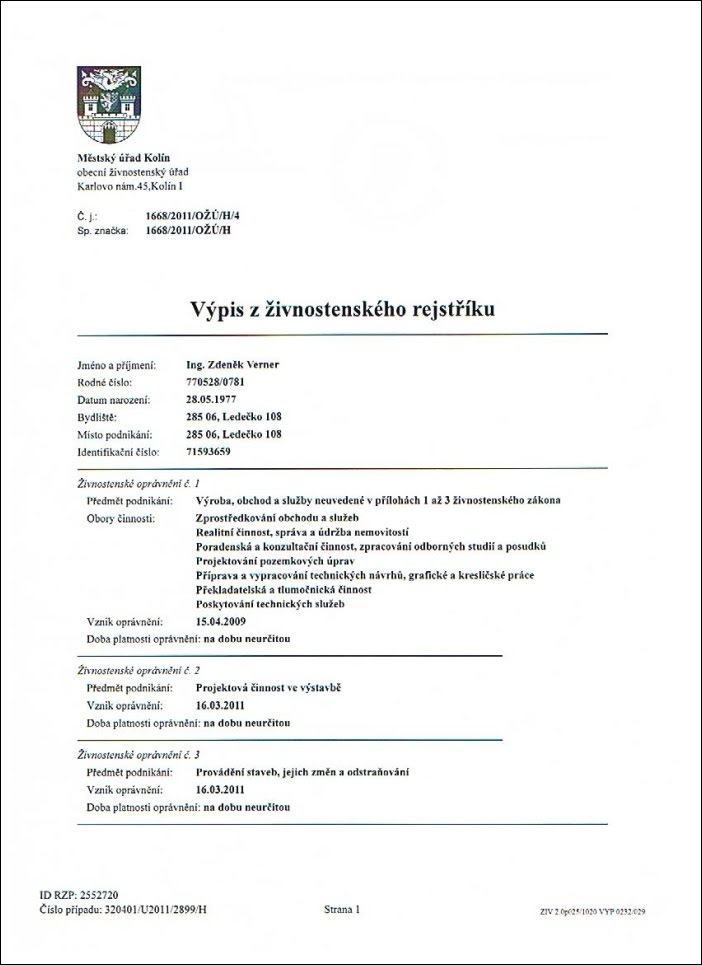 § 47 ŽivZ
(1) Splnil-li ohlašovatel všechny podmínky stanovené zákonem, provede živnostenský úřad zápis do živnostenského rejstříku do 5 pracovních dnů ode dne doručení ohlášení a vydá podnikateli výpis.

Deklaratorní nebo konstitutivní správní rozhodnutí?
Ohlašovací živnost
§ 47
(6) Nesplňuje-li ohlašovatel podmínky stanovené tímto zákonem, živnostenský úřad zahájí řízení a rozhodne o tom, že živnostenské oprávnění ohlášením nevzniklo.

Deklaratorní nebo konstitutivní správní rozhodnutí?
Koncesovaná živnost
Rozhodování o koncesi podle § 53 ŽivZ
Před rozhodnutím o koncesi živnostenský úřad zjišťuje, zda jsou splněny všeobecné a zvláštní podmínky pro provozování živnosti a následně rozhodnutím udělí koncesi.

Deklaratorní nebo konstitutivní správní rozhodnutí?
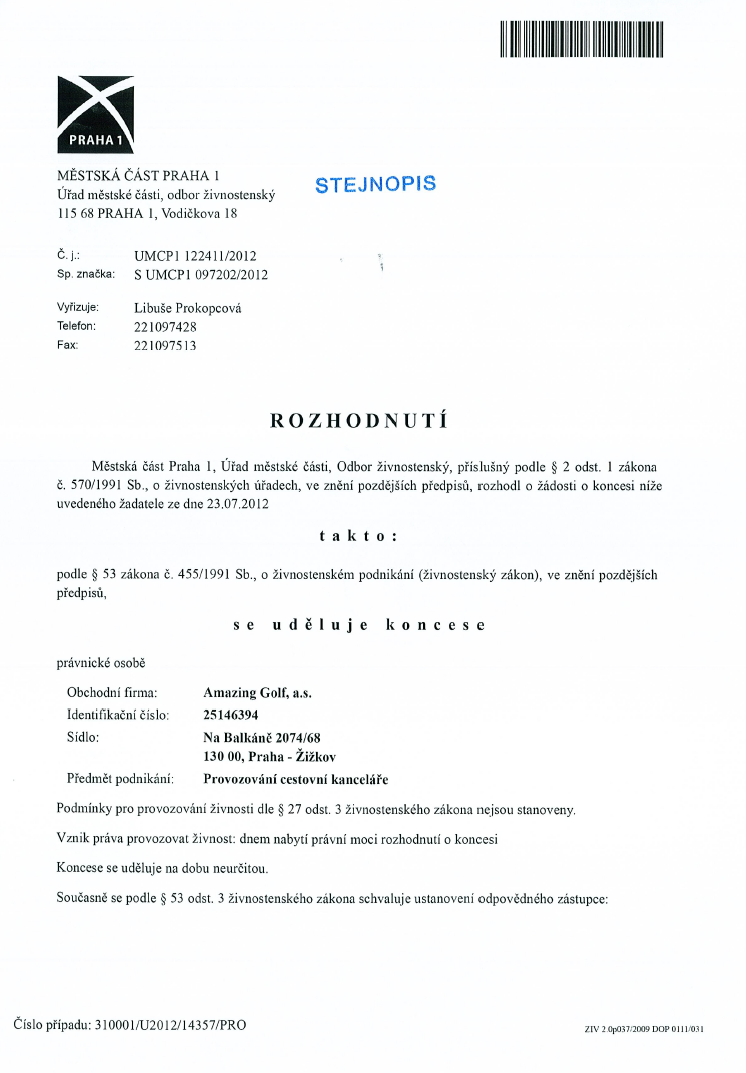 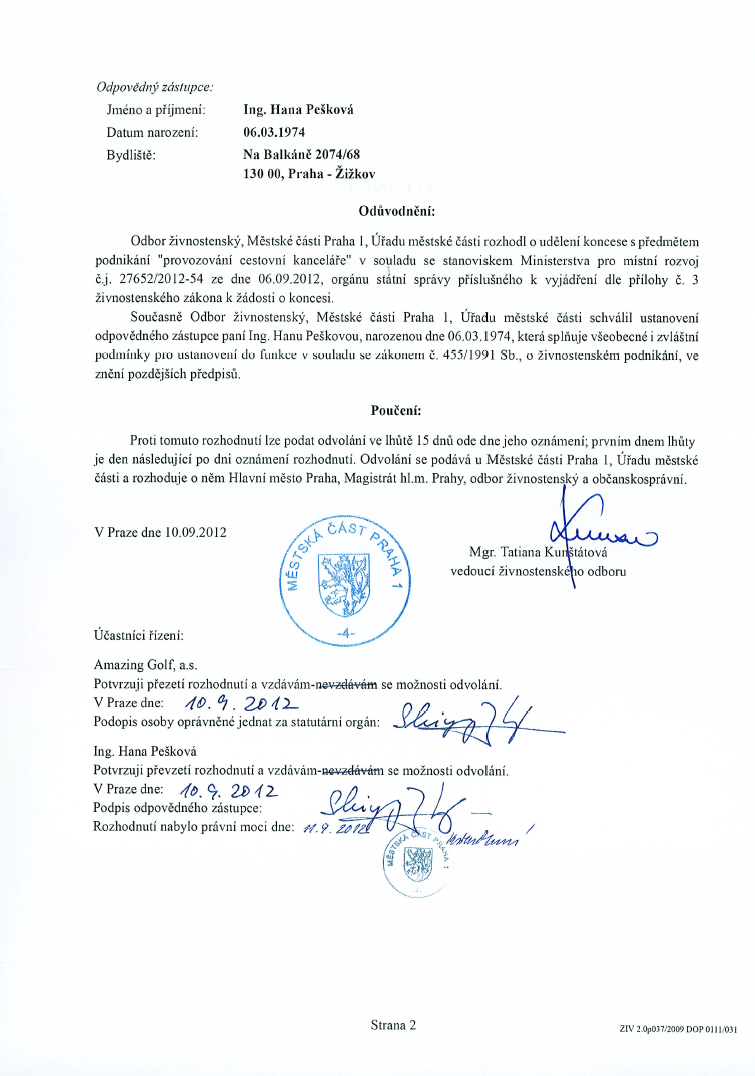 § 52

Projednání žádosti
 
(1) Je-li k provozování živnosti podle zvláštních předpisů nebo přílohy č. 3 zákona nutné oprávnění nebo souhlas nebo povolení nebo vyjádření orgánu státní správy, živnostenský úřad mu předloží žádost o koncesi nebo, pokud to zvláštní právní předpis vyžaduje, žádost o schválení ustanovení odpovědného zástupce, spolu se všemi doklady předloženými žadatelem o koncesi, které jsou nezbytné k zaujetí stanoviska; tento orgán je povinen zaujmout stanovisko do 30 dnů od doručení žádosti, pokud v příloze č. 3 není stanoveno jinak. Jeho stanoviskem je živnostenský úřad vázán.
Otázky
Rozhodnutí bylo oznámeno dne 15. 9. 2012
1) Charakterizujte stanovisko Ministerstva pro místní rozvoj ze dne 6. 9. 2012?
2) Co se rozumí platností rozhodnutí o udělení koncese a kdy v daném případě nastává?
3) Co se rozumí právní mocí rozhodnutí o dělení koncese a kdy v daném případě nastává?
4) Co se rozumí účinností rozhodnutí o udělení koncese a kdy nastává?
5) Co se rozumí vykonatelností správního rozhodnutí? Přichází v daném případě v úvahu?
Příklad
V provozovně společnosti Amazing golf proběhla dne 1. 5. 2019 kontrola příslušným živnostenským úřadem, v jejímž rámci se zjistilo, že provozovna není trvale a zvenčí viditelně označena jménem a příjmením osoby odpovědné za činnost provozovny podle § 17 odst. 8 písm. a) živnostenského zákona a uvedené pochybení bylo zaznamenáno do protokolu. Na základě uvedeného bylo společnosti Amazing golf uloženo opatření k odstranění nedostatků zjištěných při kontrole, a to ve formě tzv. příkazu podle správního řádu.
1) Za jakých podmínek mohl být příkaz vydán?
2) Je vadou řízení, že správní orgán před vydáním příkazu nezaslal panu oznámení o zahájení řízení?
3) Může v daném případě nastat tzv. fikce doručení zaslaného příkazu?
4) Může proti příkazu podat opravný prostředek? Jaký? Jaký by mě být jeho obsah? Co se stane, pokud je podán včas a pokud ne?
5) Formulujte výrokovou část příkazu (+ záhlaví), kterým má být uložena povinnost.
Náklady řízení § 79
Náklady - zejména hotové výdaje účastníků a jejich zástupců, včetně správního poplatku, ušlý výdělek účastníků a jejich zákonných zástupců, náklady důkazů, tlumočné a odměna za zastupování.

Obecné pravidlo – správní(/dotčený) orgán a účastník nesou své náklady sami + specifická úprava náhrady nákladů vzniklých ve sporném řízení

Paušální částka - zvláštní povinnost nahradit náklady řízení paušální částkou účastníkovi, který řízení vyvolal porušením své právní povinnosti (x zastaveno z důvodu neprokázání porušení povinnosti)

vyhláška č. 520/2005 Sb. – 1000 Kč + případné zvýšení
Odůvodnění (§ 68 odst. 3)
V odůvodnění se uvedou 
důvody výroků rozhodnutí,
 
podklady pro jeho vydání, 

úvahy, kterými se správní orgán řídil při hodnocení podkladů 

úvahy, kterými se řídil při výkladu právních předpisů,

informace o tom, jak se správní orgán vypořádal s návrhy a námitkami účastníků a s jejich vyjádřením k podkladům rozhodnutí.
Funkce odůvodnění
Základním kritériem  - přesvědčivost rozhodnutí - slouží požadavku důvěryhodnosti veřejné správy - transparentní rozhodování – spravedlivý proces
funkce signalizační  - uplatnění podnětů avizujících event. porušení či nenaplnění konkrétních pravidel či  obecných principů. 
funkce kontrolní, resp. dozorová, která umožňuje sledovat naplnění sledovaných kritérií; naplnění obecných principů je přitom významné zejména pro rozhodnutí založená na správní diskreci
Funkce proaktivní - povinnost uvést v rozhodnutí důvody může mít pozitvní účinek na kvalitu rozhodnutí
Rozhodnutí bez odůvodnění
68 (4): Odůvodnění rozhodnutí není třeba, jestliže správní orgán prvního stupně všem účastníkům v plném rozsahu vyhoví.
plném rozsahu správní orgán účastníkům vyhověl, pokud výroková část rozhodnutí ve věci odpovídá všem požadavkům účastníků řízení na rozhodnutí vyjádřeným v jejich návrzích či žádosti – nicméně problematické

Zvláštní zákon může vyloučit odůvodnění: srov. Pl.ÚS 5/16
Poučení
§ 68 (5) V poučení se uvede, zda je možné proti rozhodnutí podat odvolání, v jaké lhůtě je možno tak učinit, od kterého dne se tato lhůta počítá, který správní orgán o odvolání rozhoduje a u kterého správního orgánu se odvolání podává. - formulujte
 
(6) Pokud odvolání nemá odkladný účinek, musí být tato skutečnost v poučení uvedena.

Do když rozhodnutí neobsahuje poučení vůbec? 
Co když v něm chybí některý ze zákonem požadovaných údajů?
Co když jsou všechny nebo některé údaje v poučení nesprávné?